JAXA Agency Report
Keiji Imaoka
Japan Aerospace Exploration Agency (JAXA)


CGMS-CEOS Joint Working Group on Climate
Darmstadt, Germany
March 5, 2014
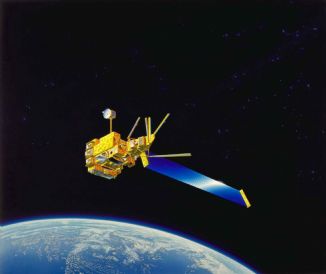 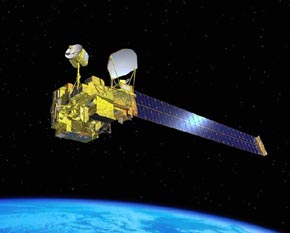 ADEOS
ADEOS-Ⅱ
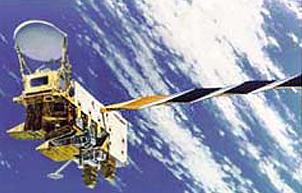 Aqua/
AMSR-E
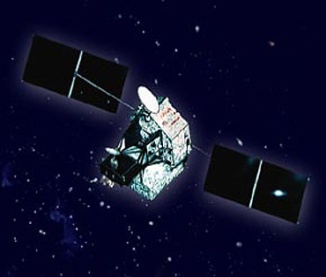 TRMM/PR
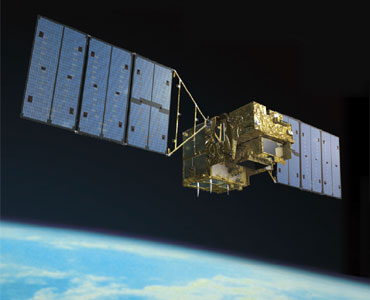 GOSAT
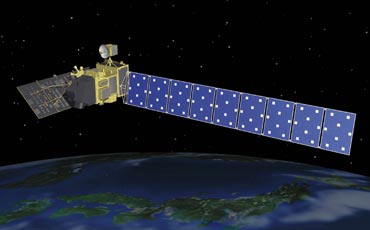 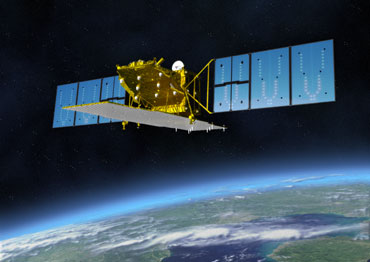 ALOS
ALOS-2
DRTS
WINDS
JAXA Satellite Programs
Late 1990s
2000s
2003 (JAXA established)
Climate Change/Water
Earth Observation
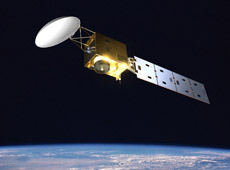 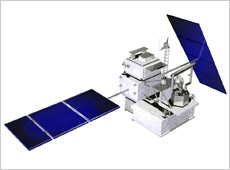 GPM/DPR
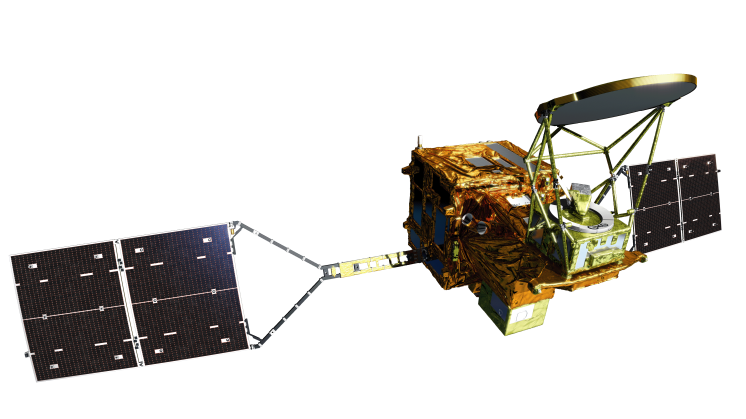 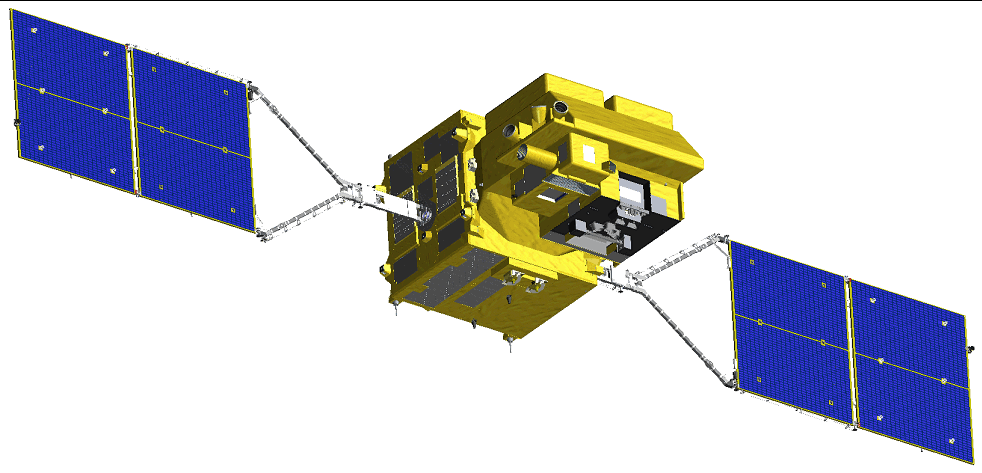 EarthCARE/CPR
GCOM-C
GCOM-W
Global Warming
GOSAT-2
Land Use
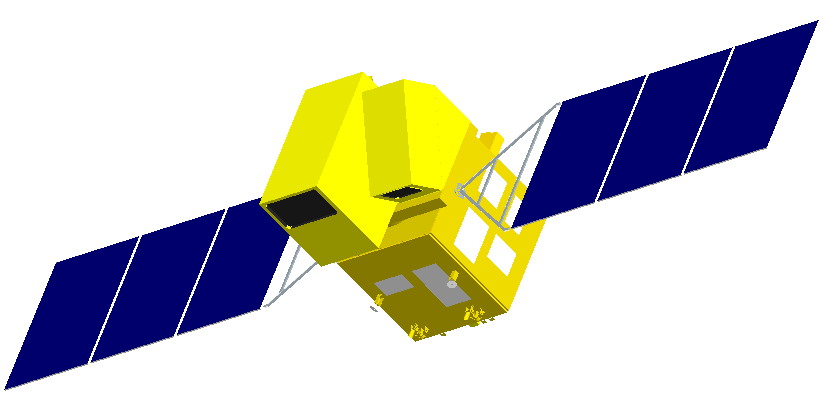 Disaster
Monitoring
Next Gene.
(optical)
Communications
COMETS
Technology
Development
Positioning
QZSS
ETS-Ⅶ
ETS-Ⅵ
OICETS
ETS-Ⅷ
2
[Speaker Notes: As you may know, Advanced Land Observing Satellite, ALOS was launched successfully on January 24th in 2006, and renamed Daichi.
Calibration and Validation were done in the following months after the launch, and its regular operation started on October 24.
ALOS is a follow-on satellite to the Japanese Earth Resources Satellite-I, JERS-I and the first Advanced Earth-Observing Satellite, ADEOS, with significantly enhanced land-observation capability and technology.
ALOS has three remote-sensing instruments, PRISM, PALSAR and AVNIR-2 that enable precise land-coverage observation. 
It will be used for disaster monitoring, cartography, and regional observation and resource surveying, and will address global warming.]
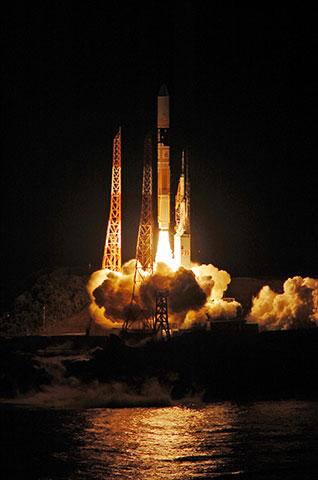 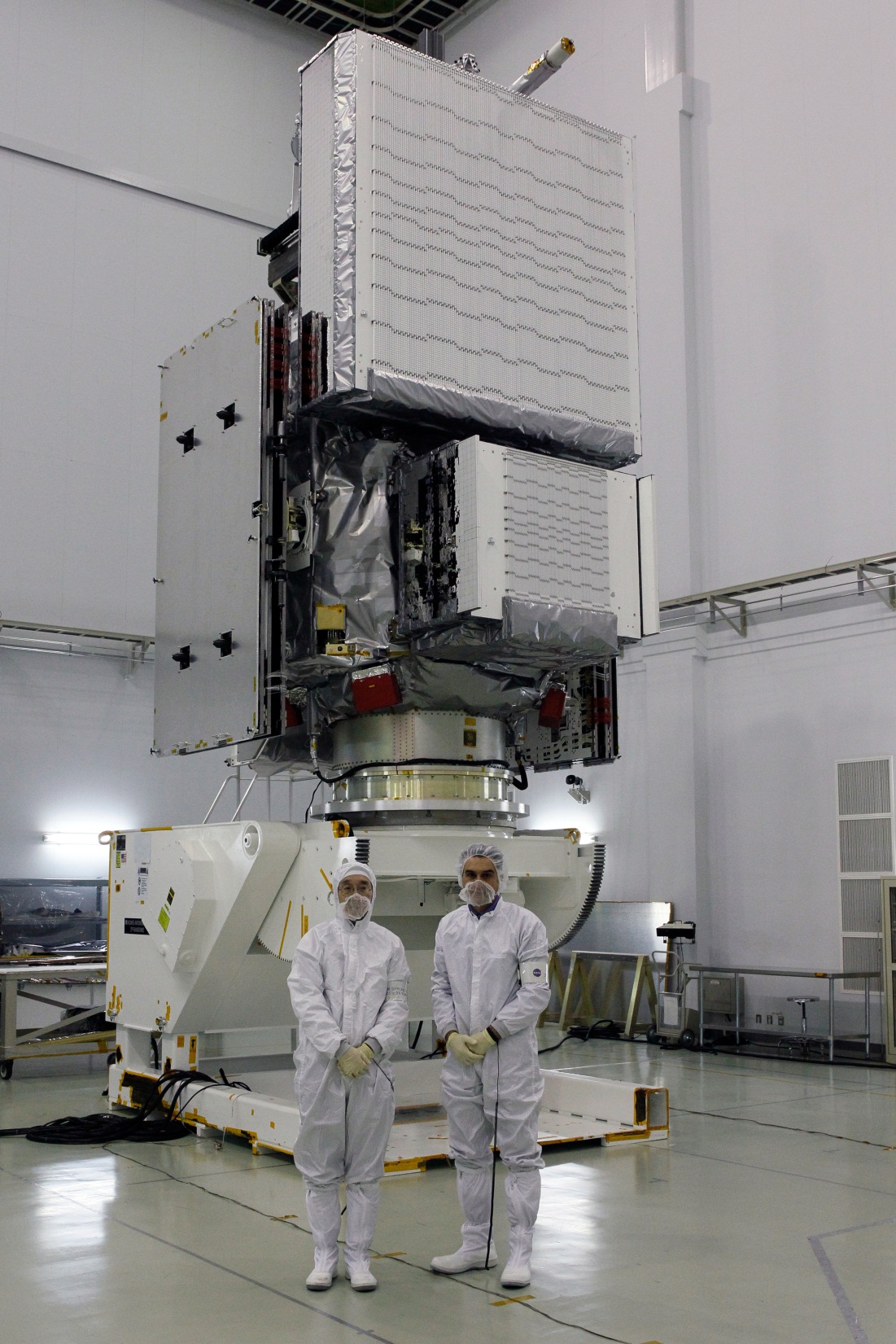 GPM Core Observatory was successfully launched on February 28, 2014 (JST)
3
[Speaker Notes: GPM core observatory is nearly ready for launch at the Tanegashima Space Center in Japan. The satellite was transported by a large aircraft from the United States, shipped via sea to the Tanegashima Island, and transported to the Tanegashima Space Center by land. This is the photo of the GPM core observatory with two project managers from NASA and JAXA. The large and small rectangular boxes are Ku- and Ka-band radar, respectively.]
Global Precipitation Measurement (GPM)
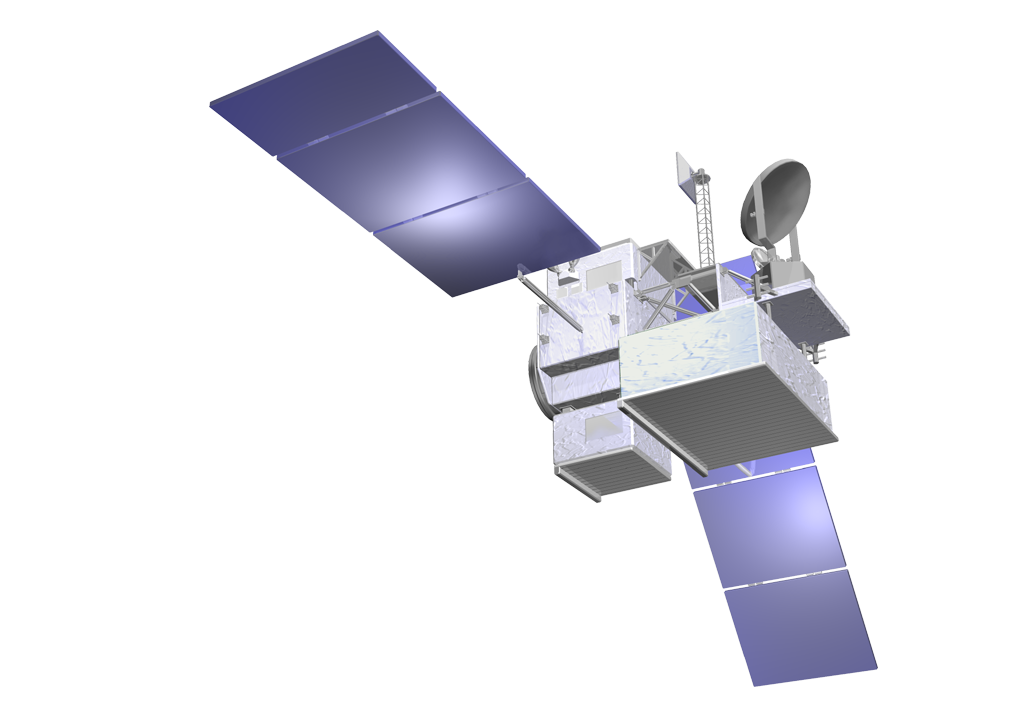 International mission for high accurate / frequent global precipitation observation.
Core Observatory: developed under NASA and JAXA equal partnership. 
Constellation Satellites: utilization of international partners’ satellites with precipitation measurement capability.
Dual-frequency Precipitation Radar (DPR) 
Developed by JAXA and National Institute of Information and Communications Technology （NICT） 
DPR is composed of KuPR and KaPR
GPM Core Observatory will be launched on February 27th 2014 (UTC).
GPM Core Observatory
GMI (Microwave Imager)
KuPR: 13.6GHz radar (phased array)
KaPR: 35.5GHz radar (phased array)
Constellation 
Satellites by international partners
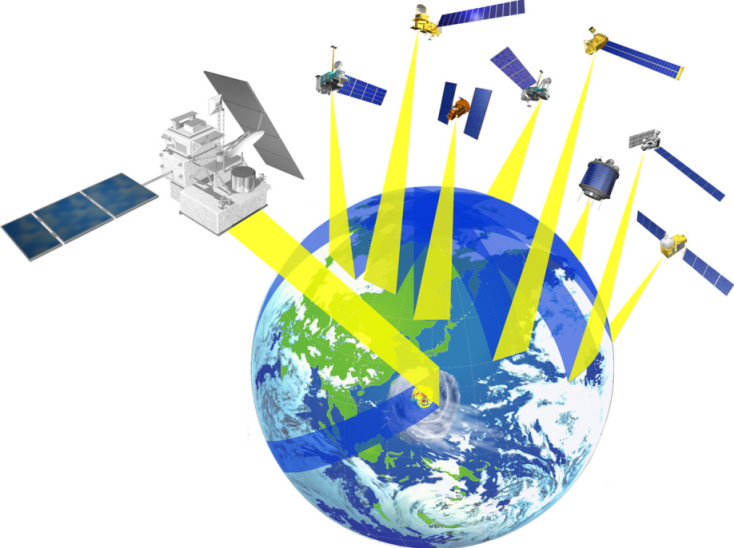 Core
Observatoryby NASA-JAXA
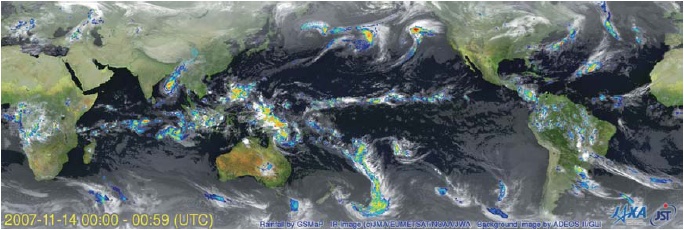 [Speaker Notes: Global Precipitation Measurement (GPM) is the follow up mission to TRMM. GPM is not the name of a single satellite, but the name of the mission consisting of GPM core observatory and constellation satellites for high accurate and frequent global precipitation observation. The GPM core observatory has been developed under an equal partnership between NASA and JAXA. As constellation satellites, we will utilize the international partners’ satellites with precipitation measurement capability. GPM is equipped with the most sophisticated spaceborne radar, the Dual-frequency Precipitation Radar (DPR) developed by JAXA and the National Institute of Information and Communications Technology (NICT), to observe 3-dimensional structure of rainfall. While TRMM/PR only uses a Ku-band radar (at approximately 13 GHz), GPM/DPR will add Ka-band radar (at approximately 36 GHz) to increase its sensitivity to weak rainfall and solid precipitation like snow. NASA provides the GPM microwave imager (GMI), which is a passive microwave radiometer, to obtain wide-area distribution of rainfall. GPM core observatory will be launched on February 27, 2014 (UTC).]
GSMaP
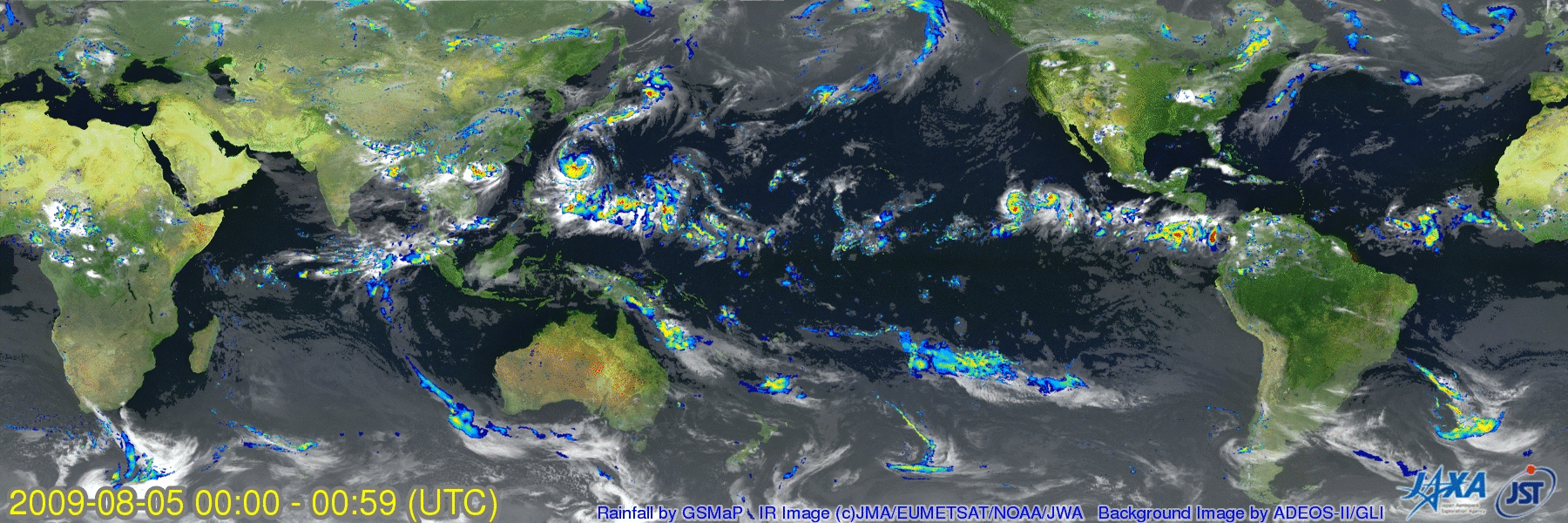 Typhoon MORAKOT (09W): Aug. 5 – 10, 2009 (Big impact in Chinese Taipei)
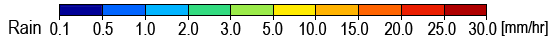 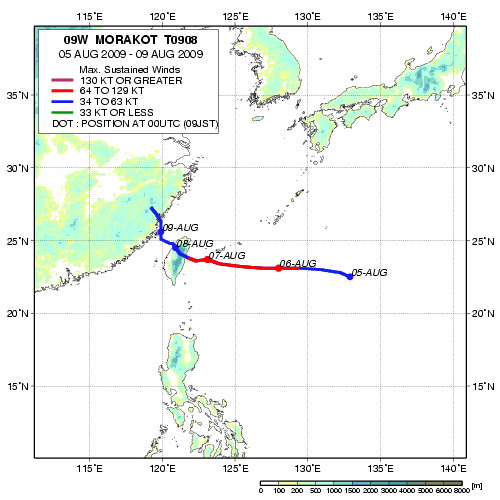 Rapidly changing precipitation phenomena need frequent observations.
Global rainfall map merging TRMM, polar orbiting microwave radiometer/sounders, and geostationary infrared radiometers.
http://sharaku.eorc.jaxa.jp/GSMaP/
5
Rainfall Climatology by TRMM/PR
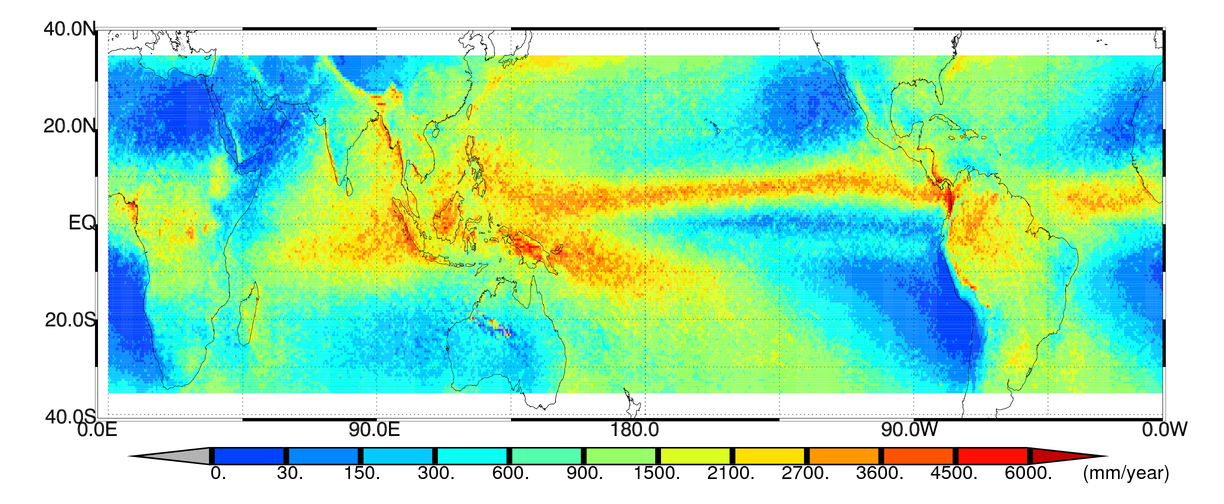 14 year-mean (from Jan. 1998 to Dec. 2011) surface rain observed by TRMM/PR
6
[Speaker Notes: This is an example of TRMM results, showing the rainfall climatology over the tropics during a 14 year TRMM/PR observing period. This is really a breakthrough result, since there have been virtually no accurate precipitation observations over oceans. Considering the original design life of TRMM, which was just 3 years, we needed a follow up mission to continue this important observation from space.]
Rainfall Climatology by TRMM/PR
Variation of precipitation by TRMM/PR (Jan. 1998 – Jun. 2012)
To be extended by GPM to longer time period and mid/high latitudes
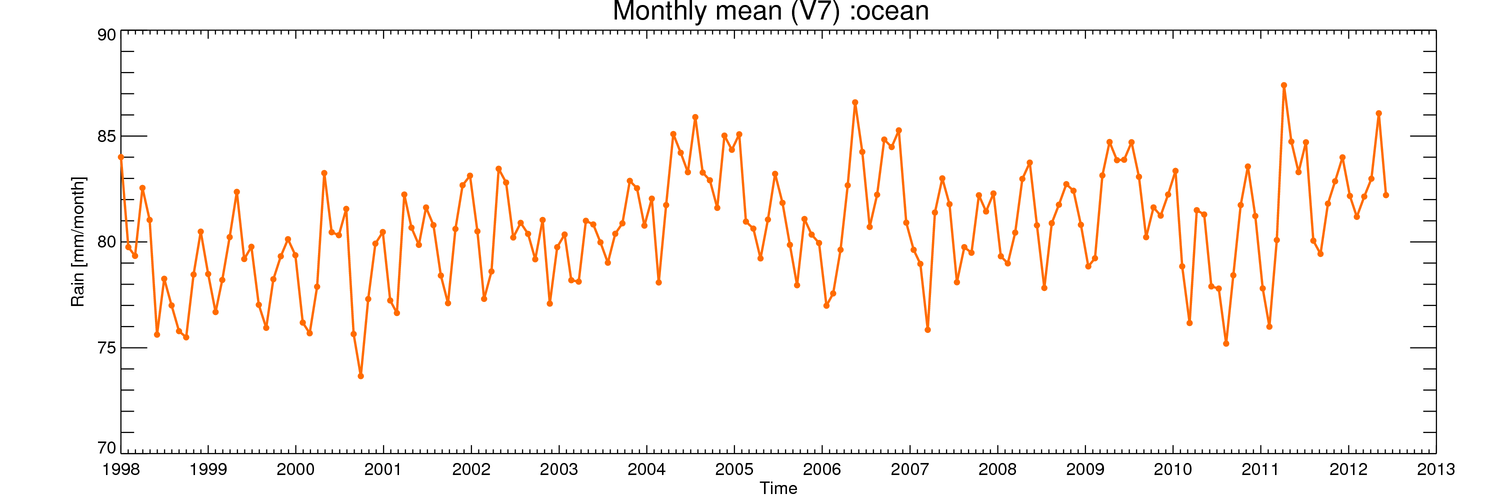 Ocean
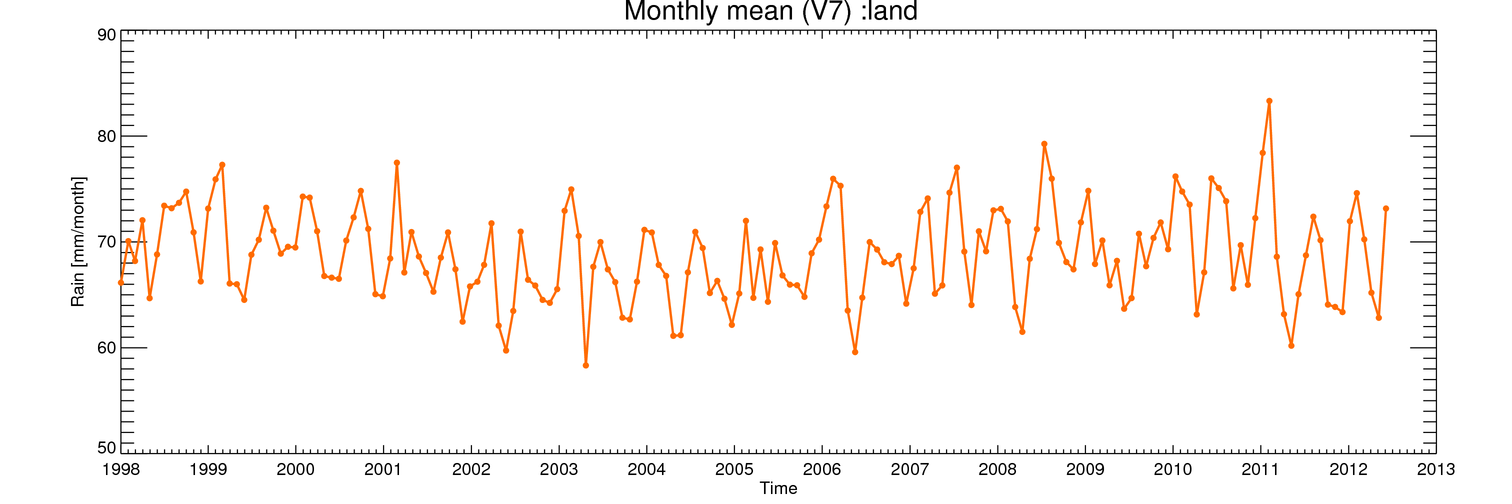 Land
GCOM 1st Generation Satellites
2 types of medium-sized satellites and 3 generations: 10-15 years observation
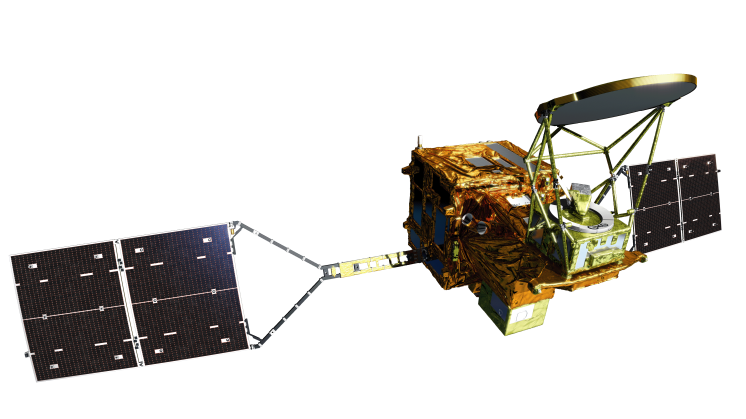 “SHIZUKU”
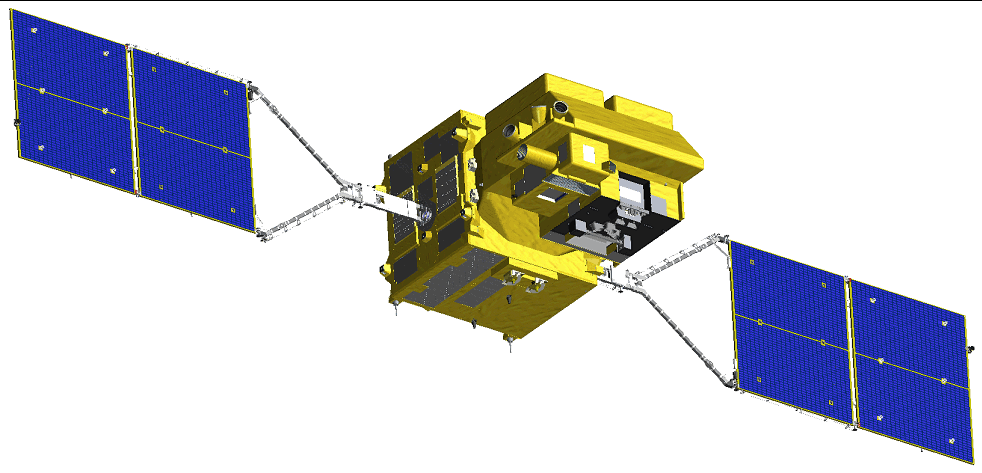 GCOM-W1 (Water)
GCOM-C1 (Climate)
8
land
cover
C
cloud
proper-
ties
land
surface
tempera-
ture
Carbon 
Cycle
primary
produc-
tion
aerosol
proper-
ties
water
vapor
C
cloud
liquid 
water
soil mois-
ture
Radiation 
Budget
snow
ice
distribu-
tion
precipi-
tation
above-
ground
bio-
mass
snow
depth
sea
surface
wind
speed
snow
surface
proper-
ties
sea ice
concen-
tration.
PAR
snow
surface
temp.
ocean
color
sea
surface
temp.
W
Water & 
Energy 
Cycle
Overview of GCOM Products
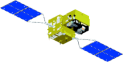 Atmosphere
Land
Ocean
Cryosphere
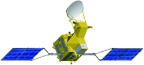 9
Depression of SST by Typhoon passage
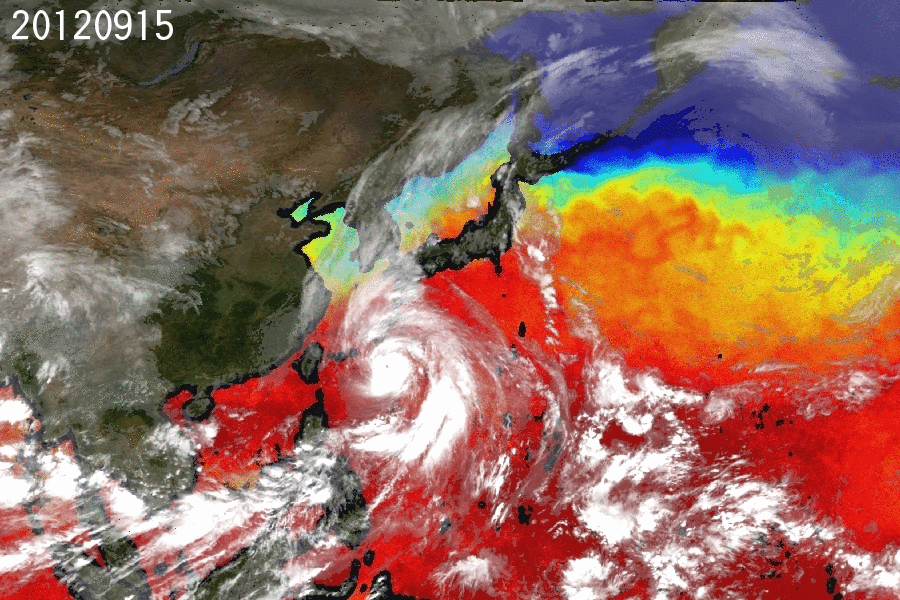 10
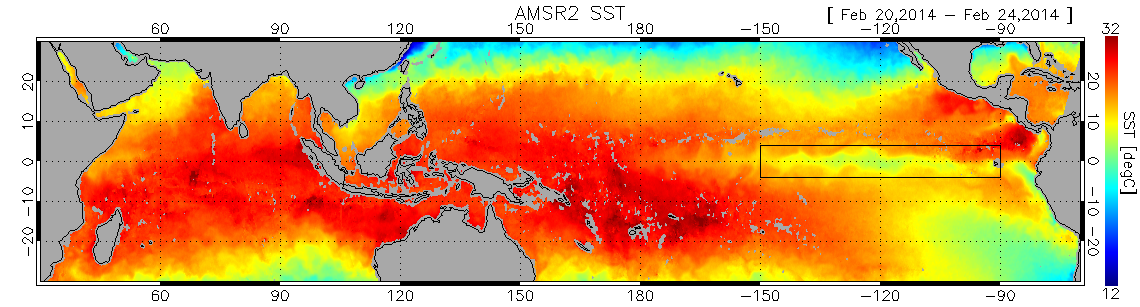 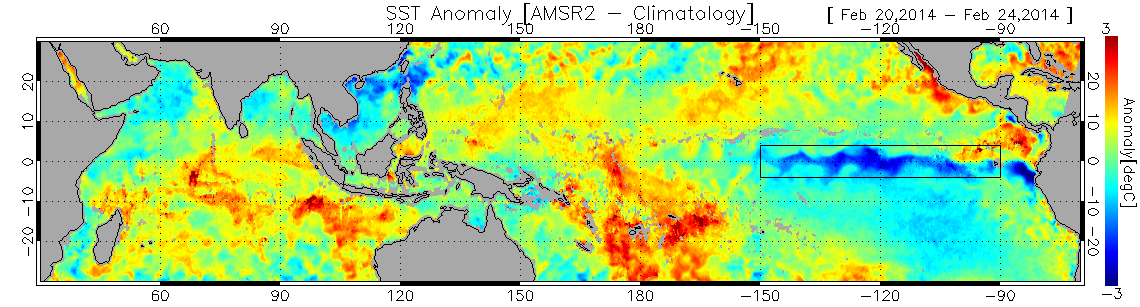 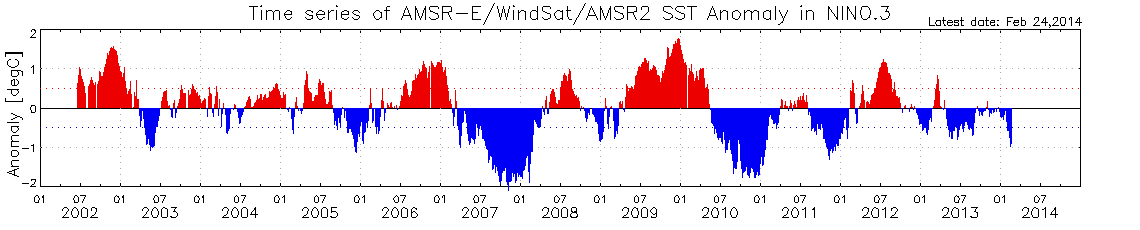 Soil Moisture Anomaly over
North America
June 1-15, 2012
June 16-31, 2012
May 16-31, 2012
May 1-15, 2012
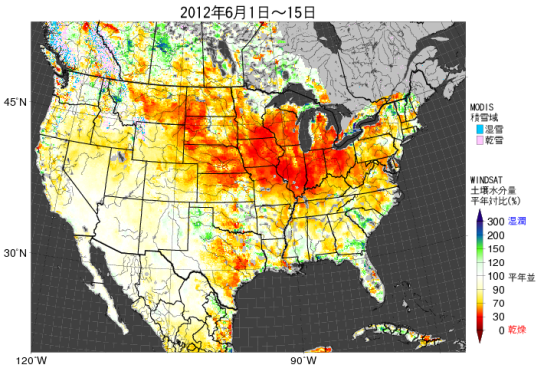 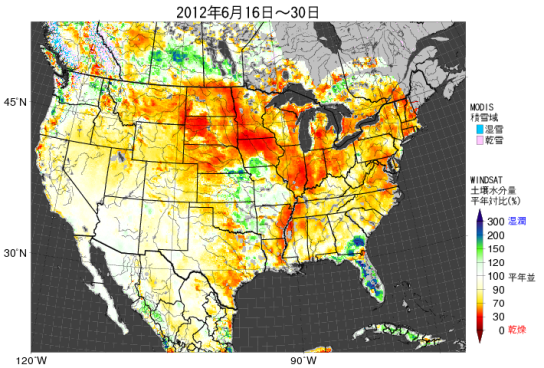 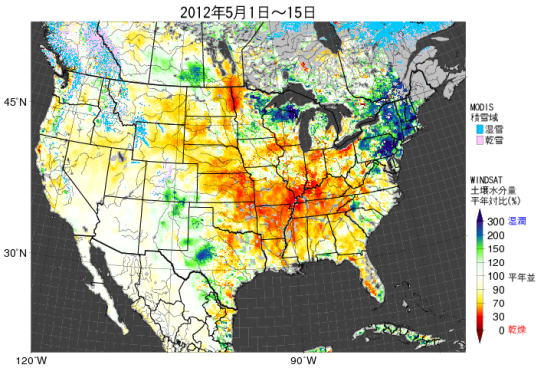 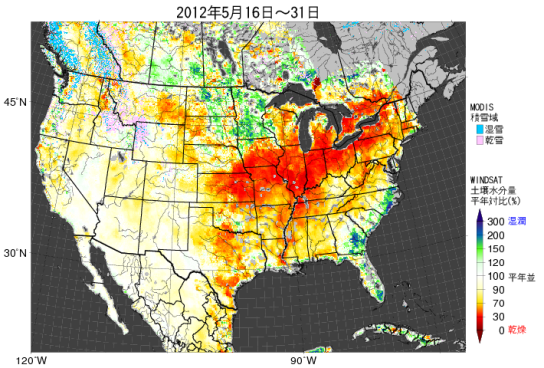 August 1-15, 2012
August 16-31, 2012
July 16-31, 2012
July 1-15, 2012
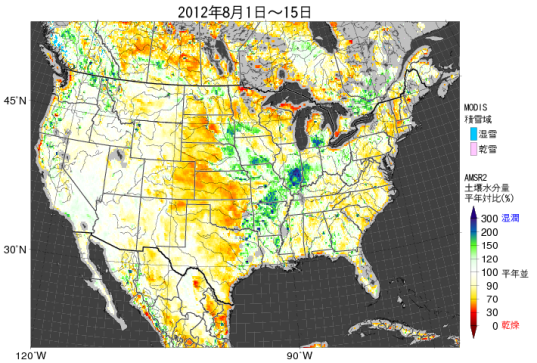 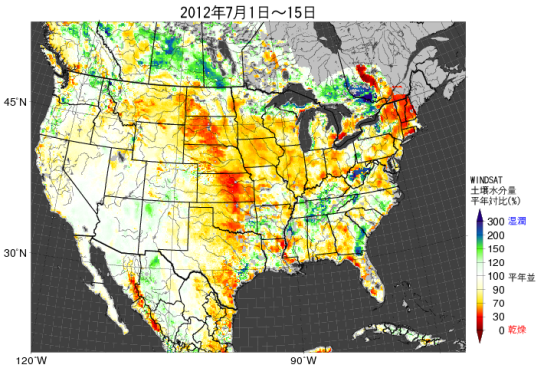 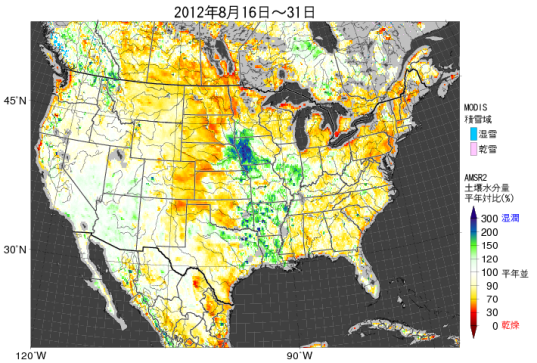 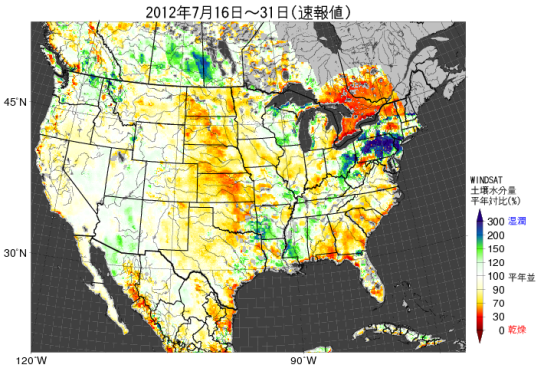 WindSat
AMSR2
October 1-15, 2012
October 16-31, 2012
September 16-30, 2012
September 1-15, 2012
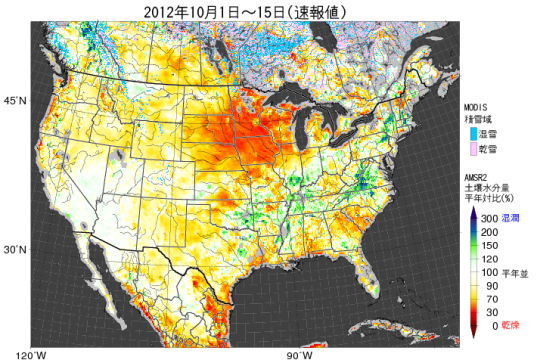 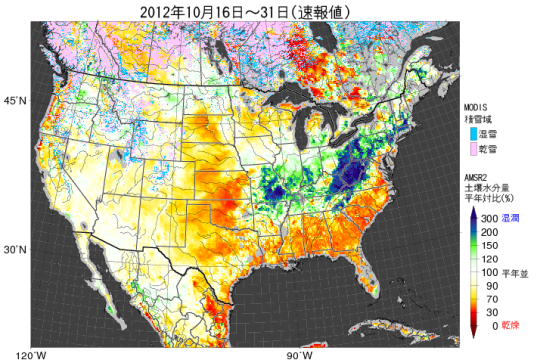 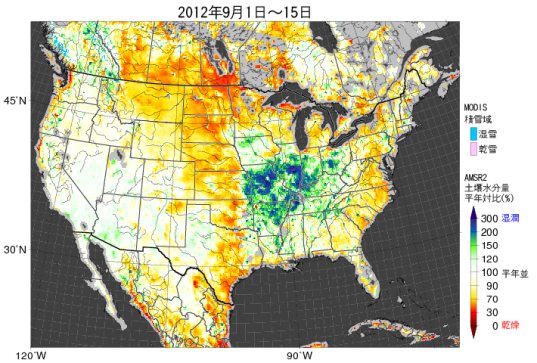 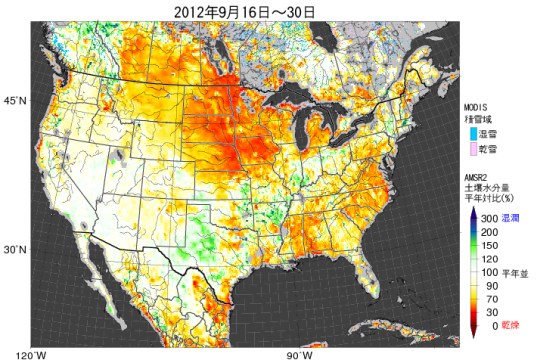 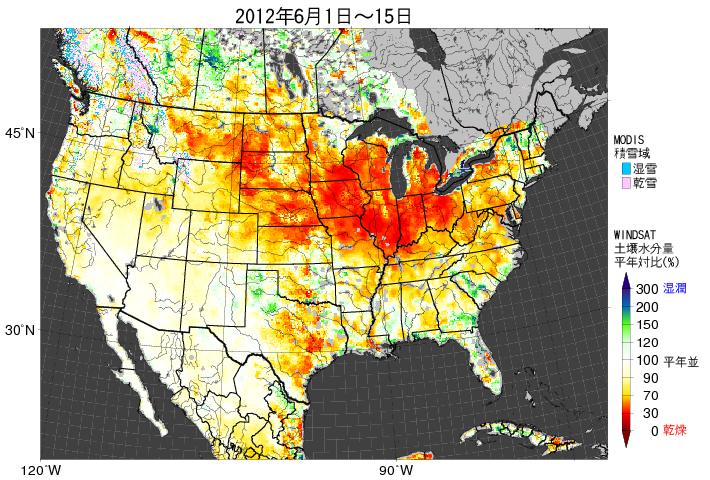 Soil Moisture Anomaly Ratio by Microwave
Snow Area by MODIS
Dry Snow
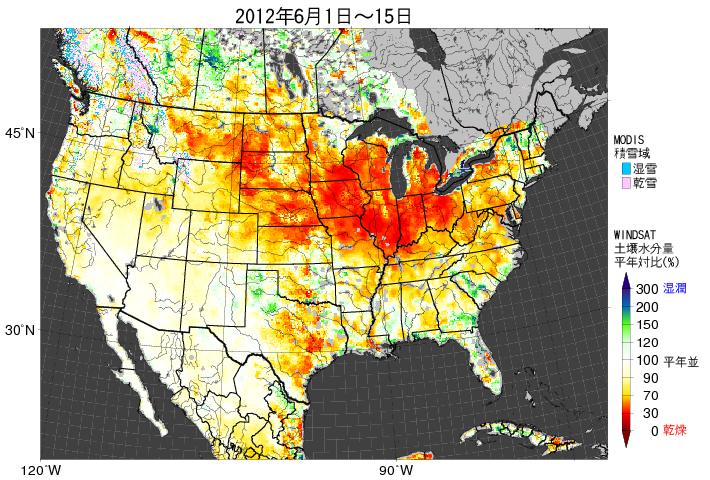 [%]
300
200
150
120
100
90
70
30
0
Wet
Wet Snow
Dry
12
Long-Term Dataset of Arctic Sea Ice
Combining histrical dataset and AMSR-E/AMSR2
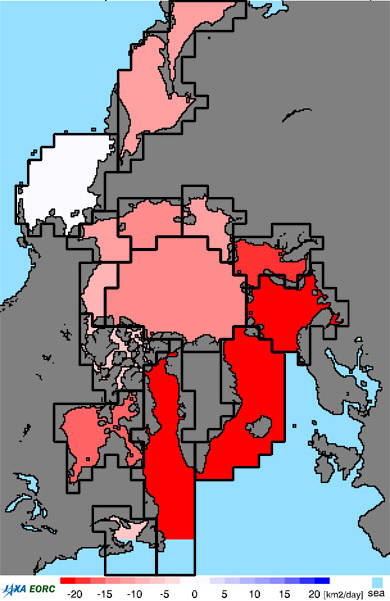 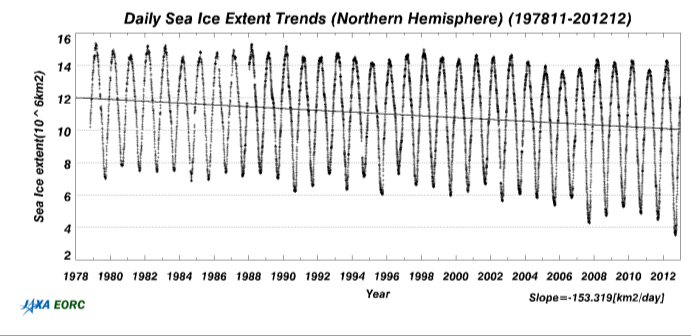 Patific
Northern Hemisphere：-153km2/day
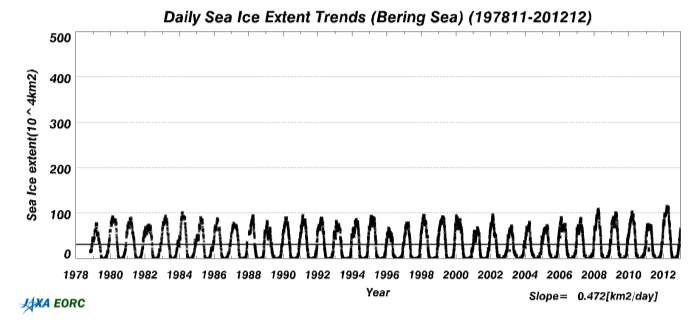 Bering Sea：+0.5km2/day
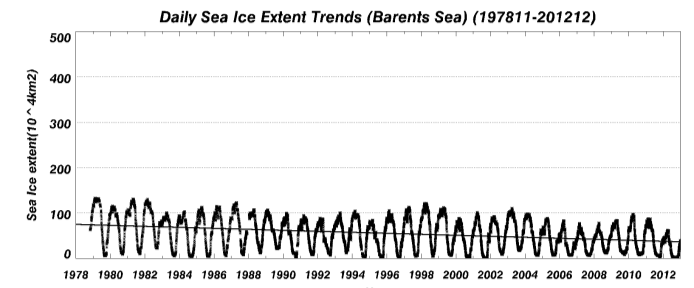 Barents Sea：-30km2/day
Atlantic
13
http://kuroshio.eorc.jaxa.jp/JASMES/climate/index.html
Future GCOM-C Products
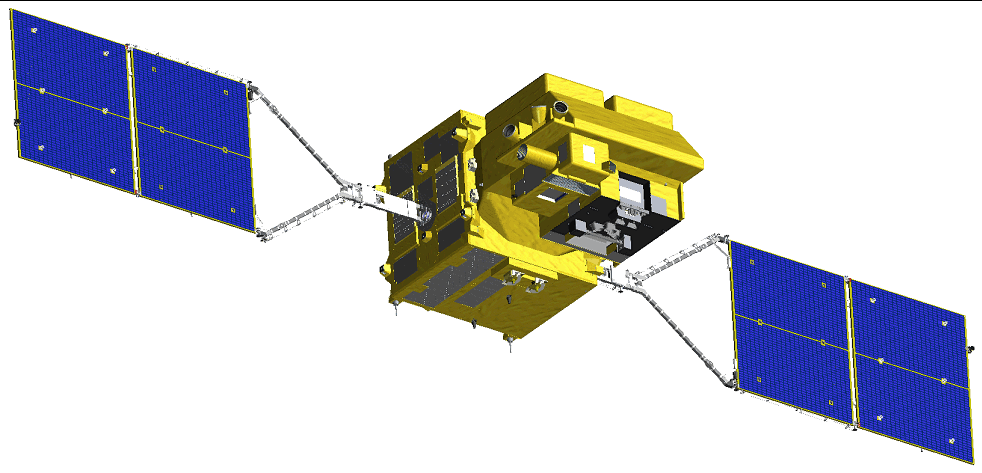 Blue: standard products
Red: research products
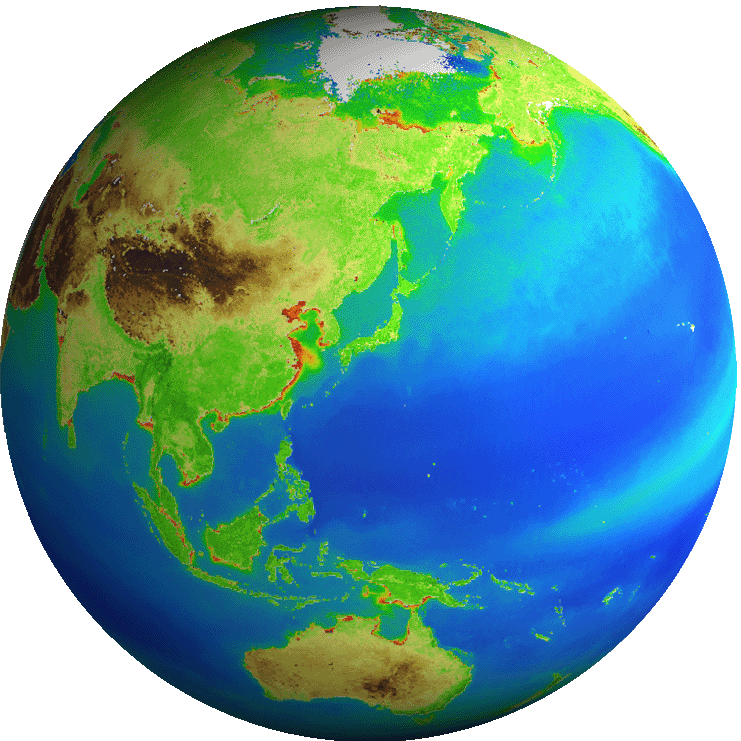 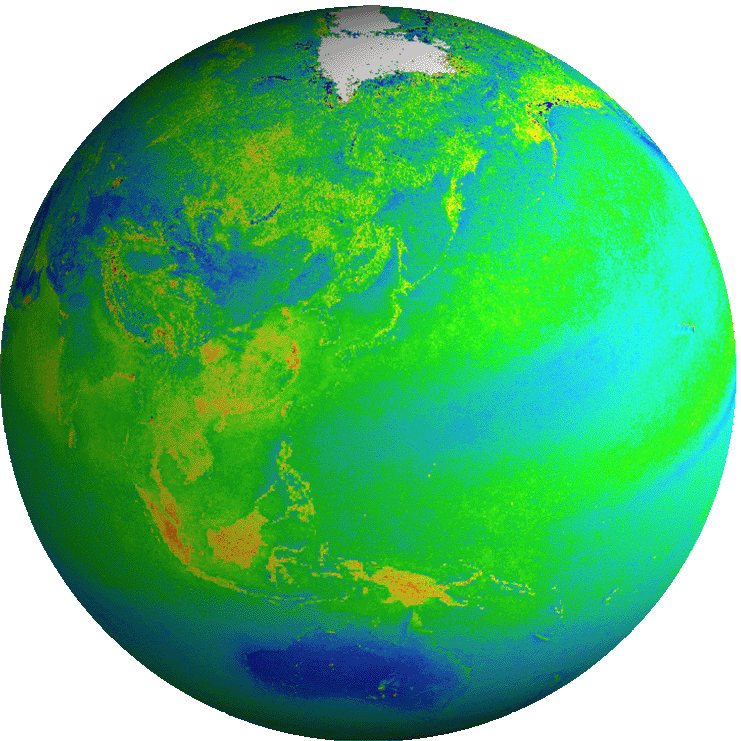 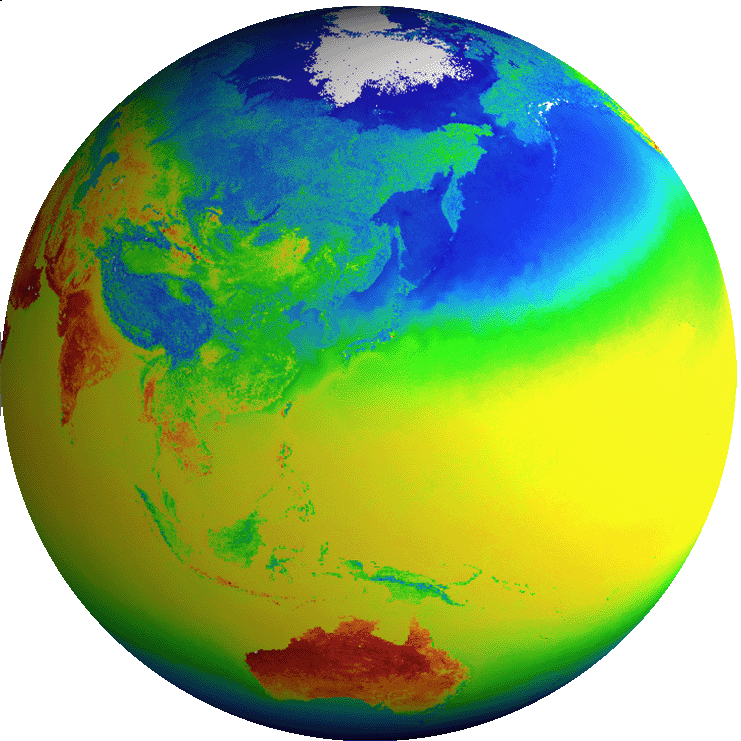 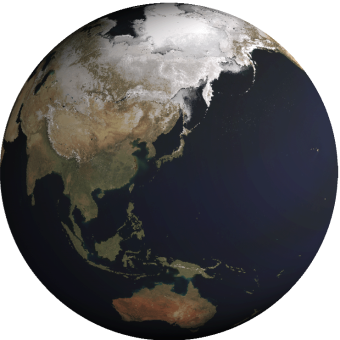 Radiation budget by the atmosphere-surface system
Carbon cycle in the Land and Ocean
ECV
ECV
ECV
ECV
ECV
ECV
ECV
ECV
ECV
ECV
ECV
ECV
ECV
ECV
14
Future GCOM-C Products
- Land Aerosol by NUV and Polarization -
Not only over the ocean, SGLI will estimate land-area aerosols using near-UV (380nm) and polarization channels which are more sensitive to atmosphere scattering rather than land surface reflection
Combination of aerosol absorption by Near-UV and fine-mode aerosol properties by polarization
They will improve the atmospheric correction
Polarization aerosol
Near-UV aerosol
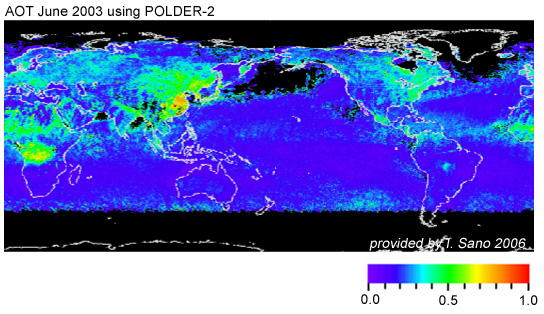 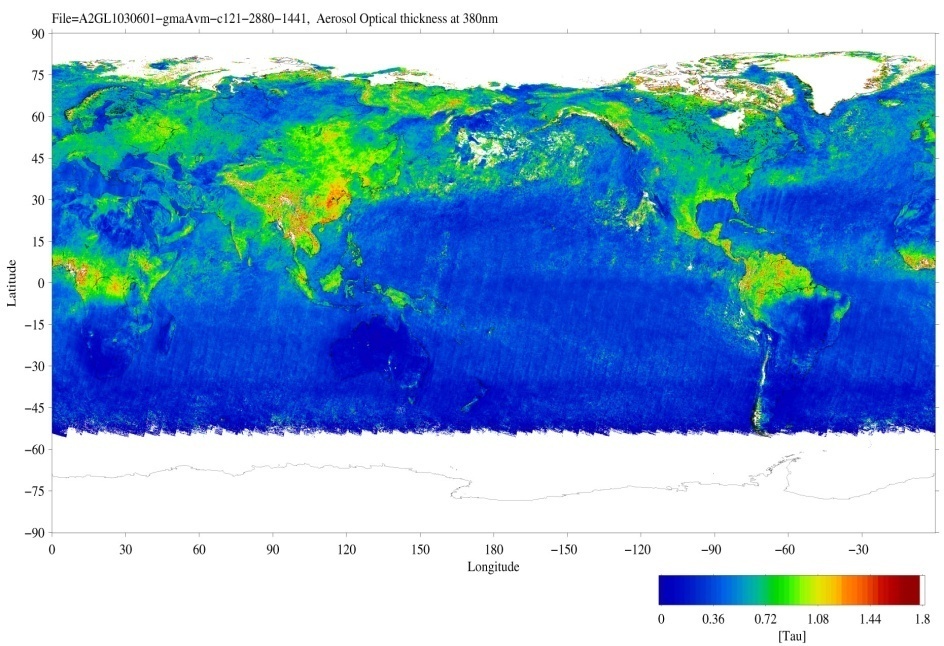 JAXA/EORC
Global aerosol optical thickness in June 2003 using POLDER-2 polarization reflectance (provided by T. Sano, Kinki Univ.)
Global aerosol optical thickness in June 2003 using the GLI Near-UV (380nm) channel (NIR is used for the ocean area)
15
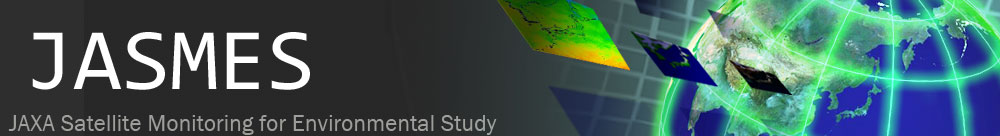 http://kuroshio.eorc.jaxa.jp/JASMES/index.html
Hot Spots of Wild Fire
Chlorophyll-a
Photosynthetically Available Radiation
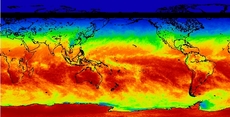 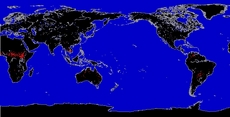 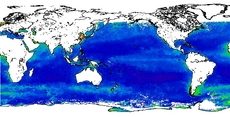 Cloud Cover Rate
Snow Cover Extent
Aerosol Optical thickness
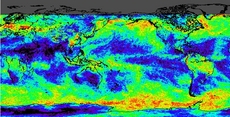 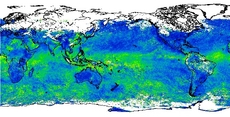 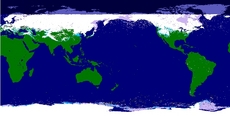 Plant Water Stress Trend
Activity of Vegetation (NDVI)
Ocean and Land Surface Temperature
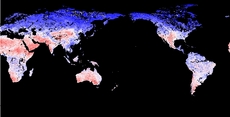 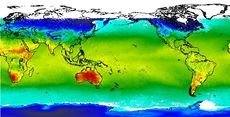 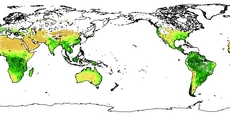 16
Greenhouse Gases Observing SATellite (GOSAT)
Monitoring global distribution of Greenhouse Gases (CO2, CH4) from space.
Joint project by JAXA, NIES, and MOE.
Launch:  23 January 2009 by H2A launch vehicle
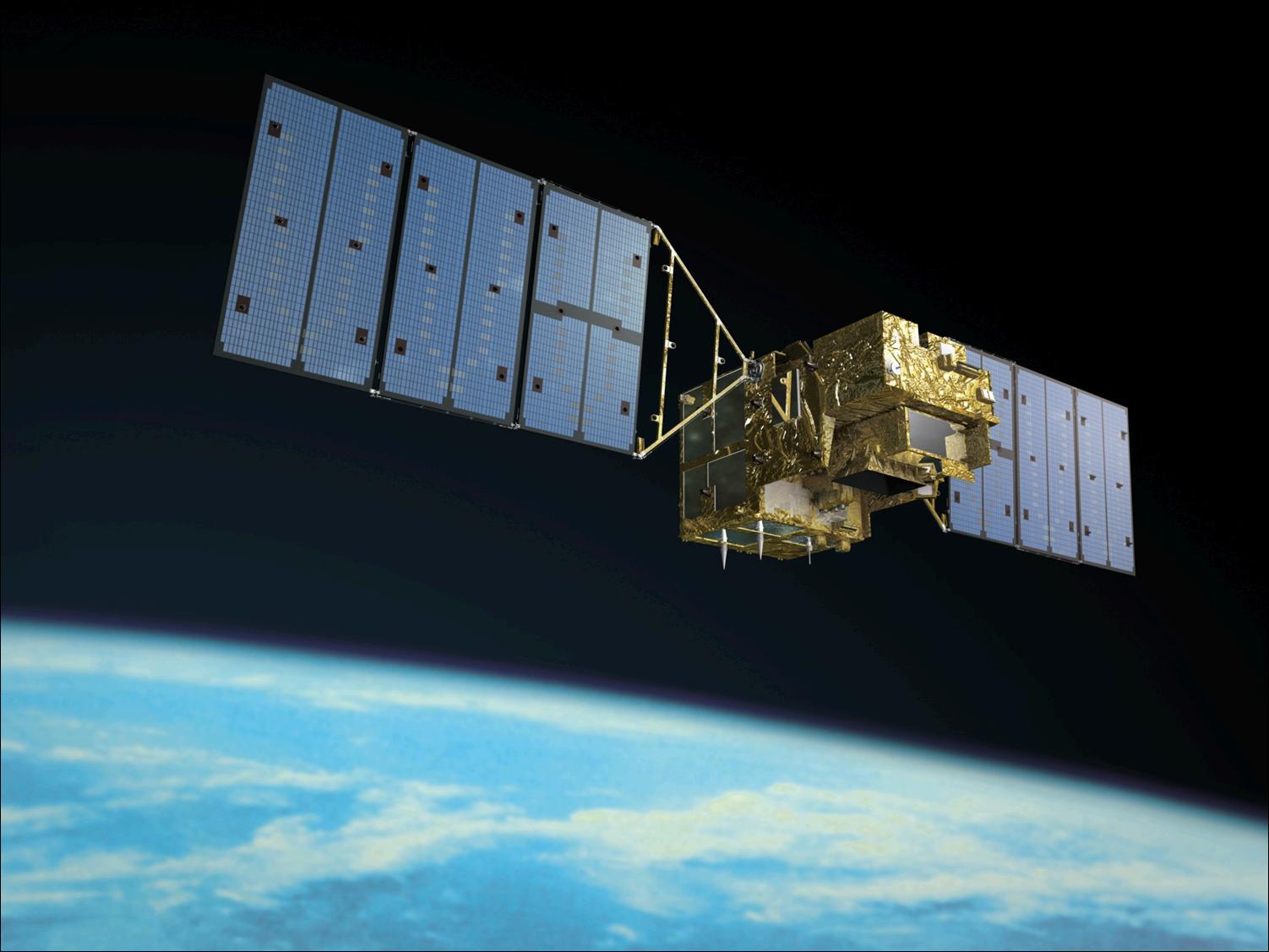 TANSO-FTS(Fourier Transform Spectrometer)
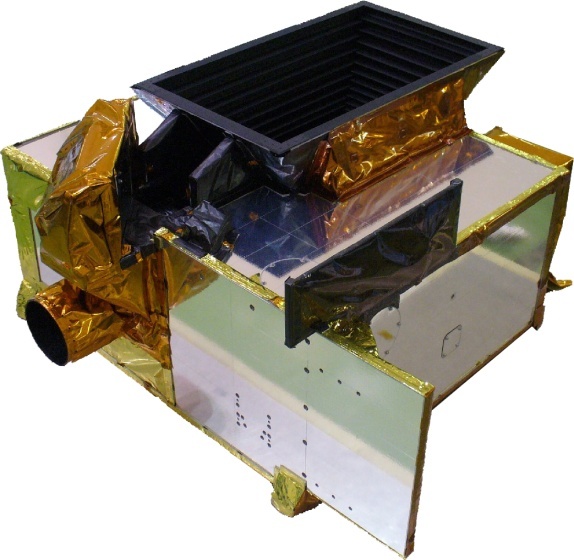 TANSO-CAI
(Cloud and Aerosol Imager)
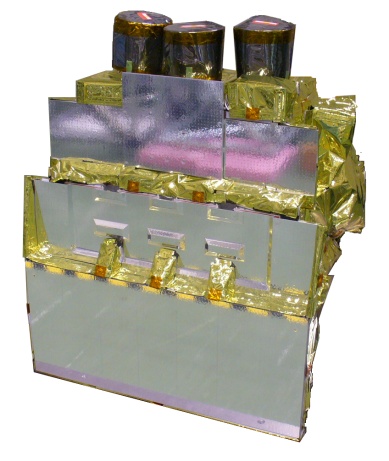 TANSO = Thermal And Near infrared Sensor for carbon Observation
17
Five-year CO2 ,CH4, and the flux estimate datafrom GOSAT
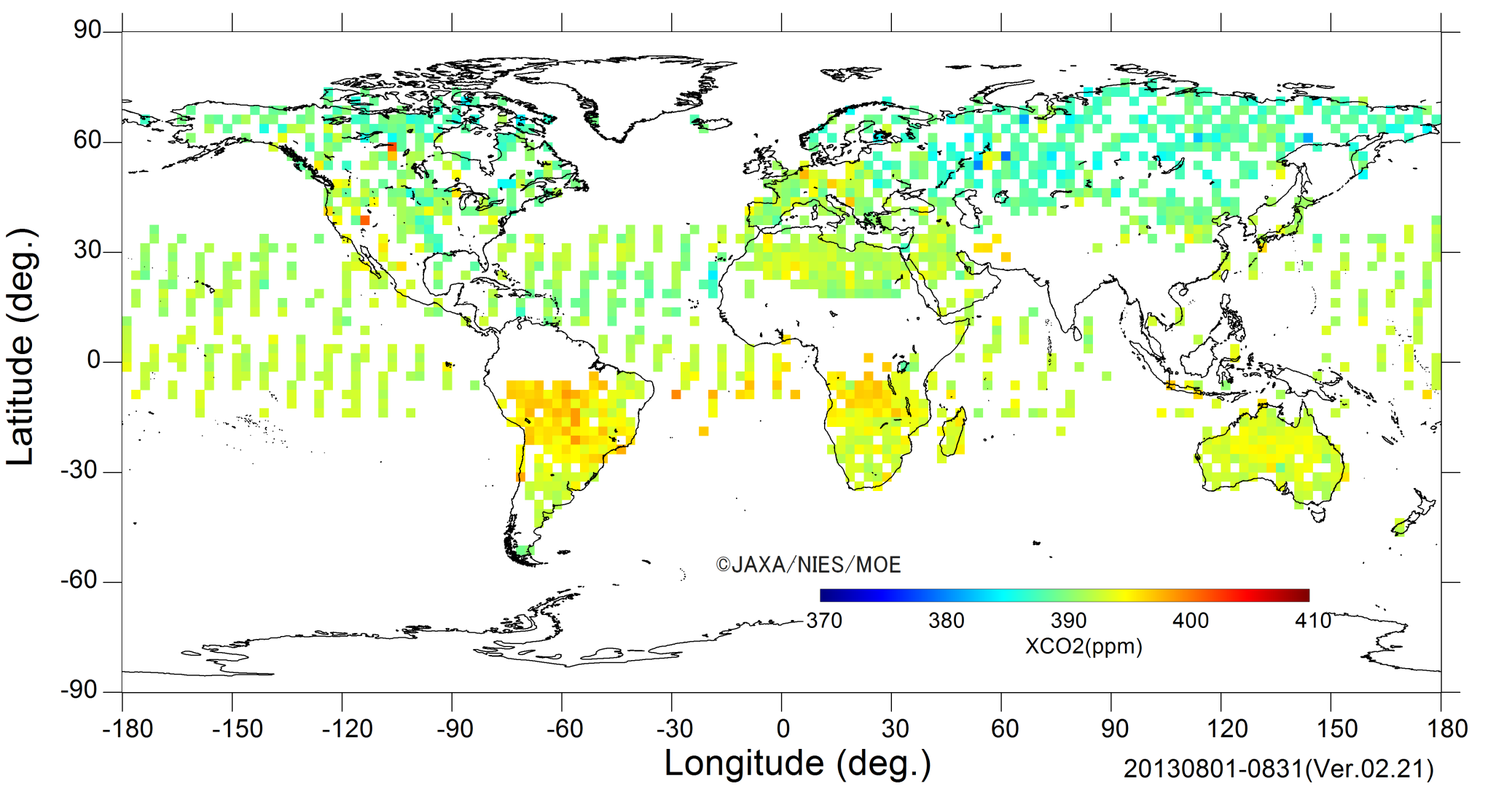 Monthly Global Map of the CO2 column-averaged volume mixing ratios in 2.5 deg by 2.5 deg mesh in August 2013 (Ver.02.21)
http://www.gosat.nies.go.jp/index_e.html
19
Earth Cloud, Aerosol and Radiation Explorer (EarthCARE)
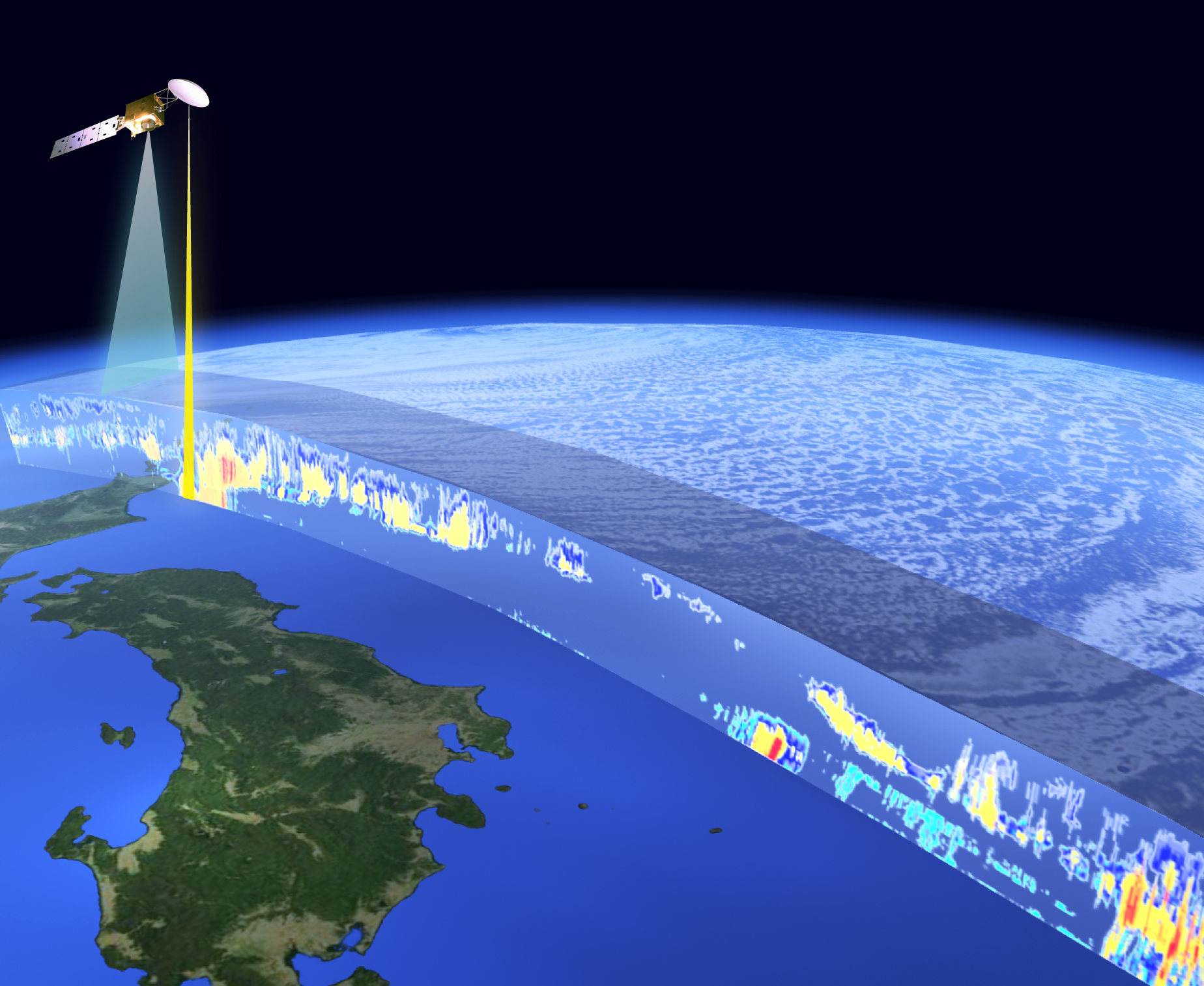 To reduce the uncertainties in global warming prediction by measuring the three dimensional structure of clouds and aerosols, which are most uncertain parameter in the numerical climate models.
Instrument
CPR (Cloud Profile Radar)
ATLID (Atmospheric LIDAR)
MSI (Multi-Spectral Imager)
BBR (Broad Band Radiometer)
Joint Mission by Europe and Japan
Launch in 2016
3 years lifetime
400 km altitude
Sun-synchronous orbit (Local time: 14:00)
19
Concept of ALOS F/O Mission
Wide-swath and high-resolution data of ALOS series to contribute to disaster monitoring, land management, and solution of global environment issues, etc.
To promote public-private partnership
2014
2011
2006
ALOS
 (Optical & SAR)
ALOS-2 (SAR)
Next Gene. (Optical )
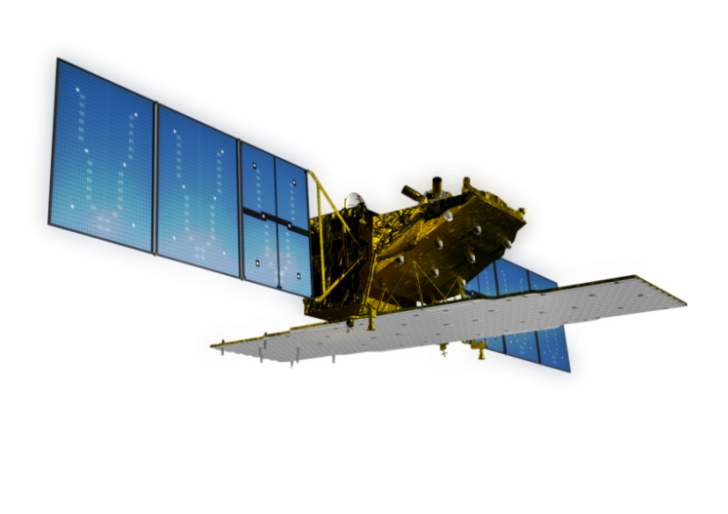 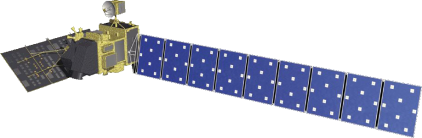 Wide-swath (Max 490km), High-resolution (1-3m)
L-band SAR (PALSAR-2)
ALOS 
(Optical & SAR)
ALOS-2 (SAR) (Launch: 2014)
(2006～2011)
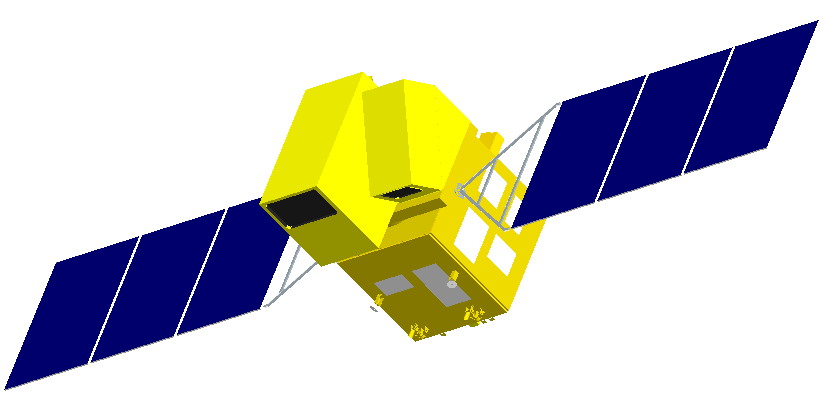 Panchromatic imager with wide-swath    (50km) and high-resolution (0.8m) 
 obtain global 3D geospatial information
Next Gene. (Optical)
[Speaker Notes: ・　JAXA is planning new satellites as a post-ALOS mission.
・  ALOS-2 and ALOS-3.
・　ALOS-2 will carry L-band SAR, and ALOS-3 will carry optical imagers.
・　Tomorrow morning, Suzuki-san from JAXA will introduce about ALOS-2.
・　ALOS-3 will take over the global land observation by PRISM and AVNIR-2 on board ALOS, as well as ・・・]